CRP TrainingCommon Mistakes
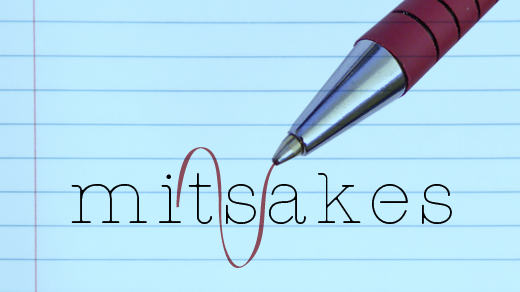 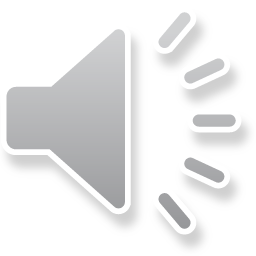 State of Alaska, Division of Vocational Rehabilitation
Community Rehabilitation Providers
2020
[Speaker Notes: Welcome to CRP Training – Common Mistakes.  State of Alaska, Division of Vocational Rehabilitation.]
Common Mistakes…
consume time and energy
can cause the CRP to not be paid timely
can affect the amount of business you receive from DVR
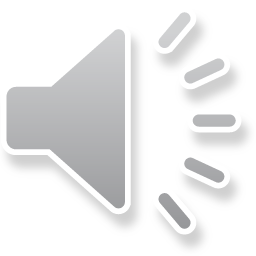 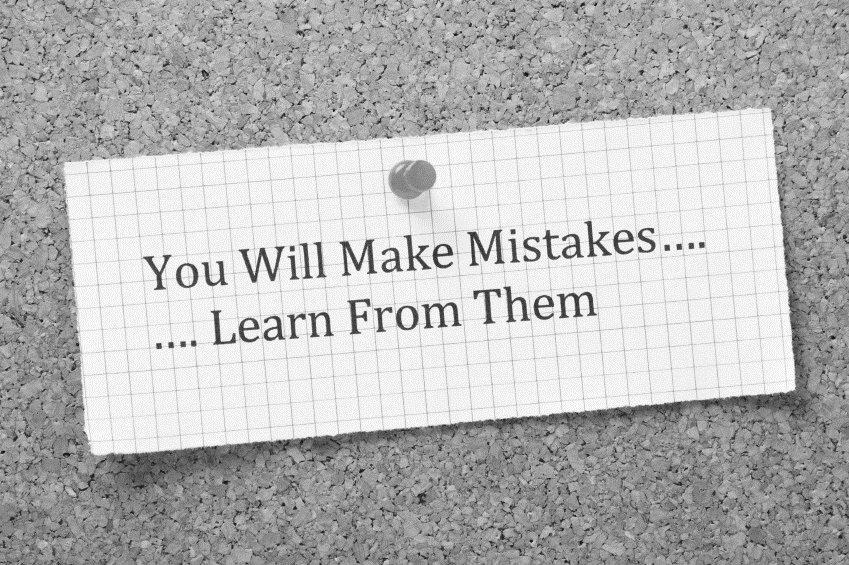 State of Alaska, Division of Vocational RehabilitationCommunity Rehabilitation Providers2020
[Speaker Notes: Mistakes are common.  They consume time and energy, and can cause the CRP to not be paid timely.  Mistakes can affect the amount of business you might receive from DVR.]
Frequent mistakes:
Service provided is outside of the AFP dates
Service provided doesn’t match the AFP service authorized
Invoice and report is late
Invoice and report don’t match the AFP
Invoice combines more than one client
Report isn’t adequately explained
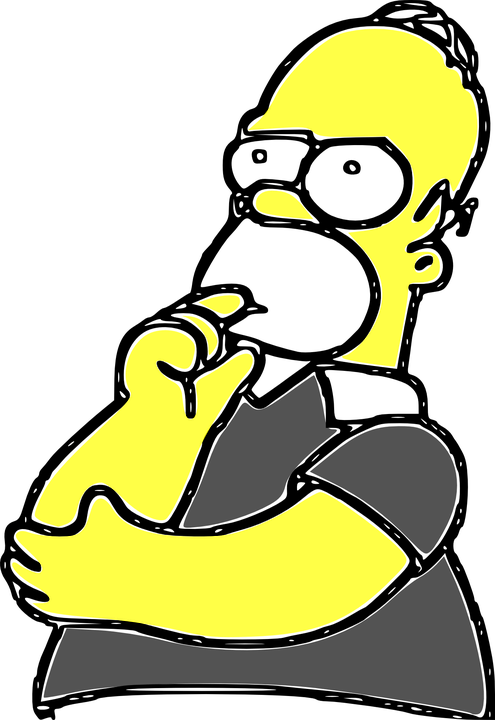 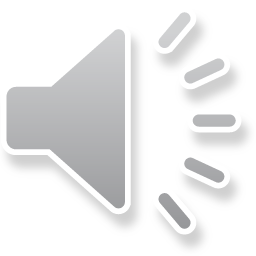 State of Alaska, Division of Vocational RehabilitationCommunity Rehabilitation Providers2020 1
[Speaker Notes: Frequent mistakes:
The service provided by the CRP is outside of the AFP dates
The service provided doesn’t match the AFP service authorized
The invoice and report are received late
The invoice and report don’t match the AFP
The invoice combines more than one client
The report isn’t adequately explained]
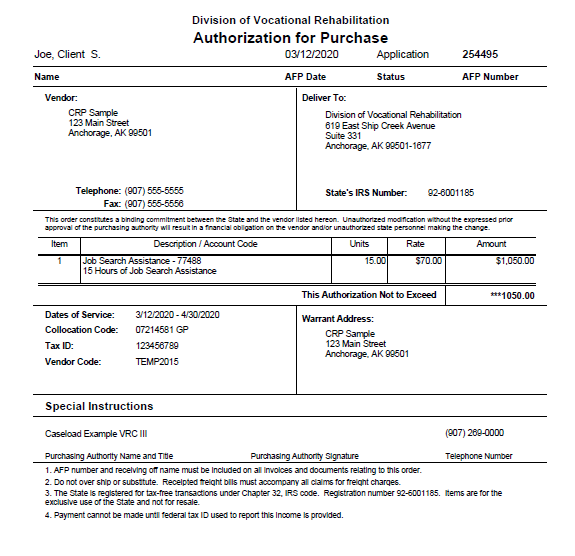 We will use this sample AFP for the following scenarios
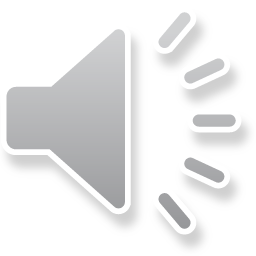 [Speaker Notes: Use this sample AFP for the scenarios on the following slides.  The AFP information highlighted will be discussed.]
Example:Service provided is outside the AFP dates:Provided AFP:			     Invoice received as:
AFP # 254495
Joe, Client S.
Issued 3/12/20
Job Search Assistance
15 units @ $70 = $1,050
Dates:  3/02/20 – 4/30/20
Invoice received 5/04/20
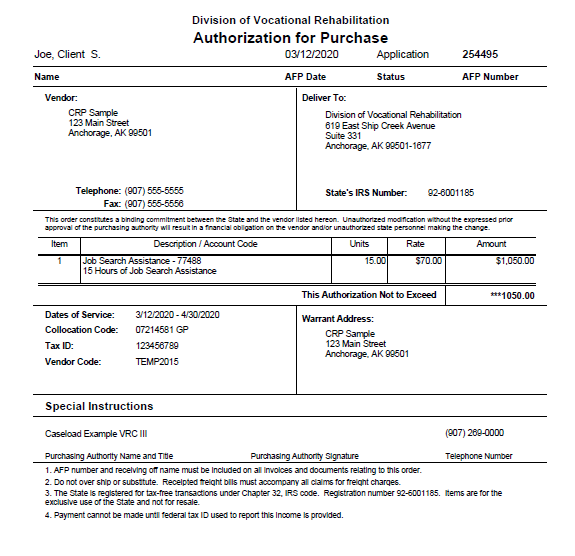 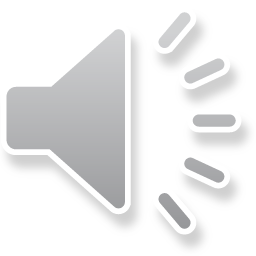 State of Alaska, Division of Vocational RehabilitationCommunity Rehabilitation Providers2020
[Speaker Notes: Service provided is outside the AFP dates

In this example, the authorized AFP dates are 3/12/20 through 4/30/20.  The invoice reflects service dates of 3/02/20 through 4/30/20.  This invoice will be delayed until we can clarify if this was a typographical error.  If services were really provided before the authorized dates, we may not be able to reimburse the CRP for their time prior to the authorized 3/12/20 start date.]
Example:Service provided doesn’t match the AFP service authorized:Provided AFP:			     Invoice received as:
AFP # 254495
Joe, Client S.
Issued 3/12/20
Job Placement Assistance
15 units @ $70 = $1,050
Dates:  3/12/20 – 4/30/20
Invoice received 5/04/20
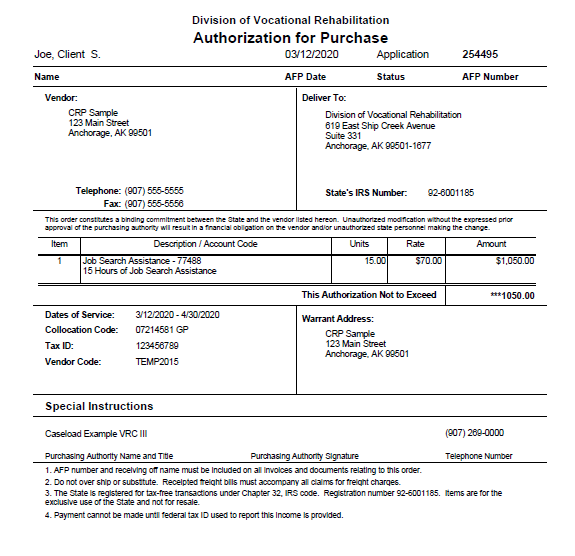 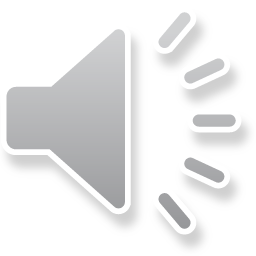 State of Alaska, Division of Vocational RehabilitationCommunity Rehabilitation Providers2020
[Speaker Notes: Service provided doesn’t match the AFP service authorized

This AFP was approved for the service of Job Search Assistance.  The invoice received reflected the service of Job Placement Assistance.  These two services are distinctly different from each other.  This invoice will be delayed until the service can be verified.  If the invoice is truly for Job Placement Assistance, it may not be payable, as that service was not pre-approved.]
Example:Invoice and report don’t match the AFP:Provided AFP:			     Invoice received as:
AFP # 254495
Joe, Suzy C.
Issued 3/12/20
Job Search Assistance
15 units @ $75 = $1,125
Dates:  3/12/20 – 4/30/20
Invoice received 5/04/20
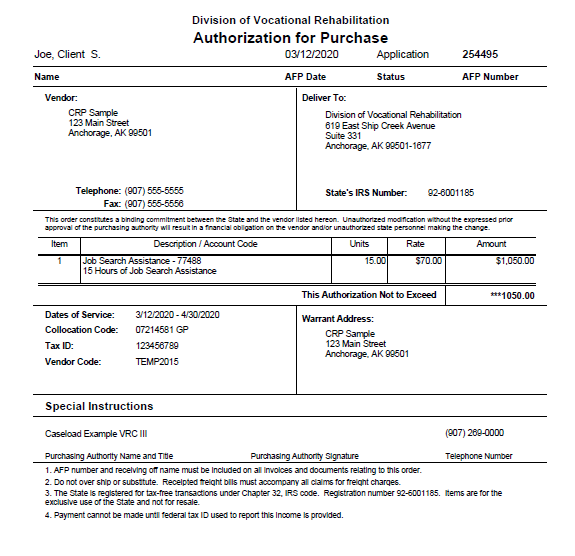 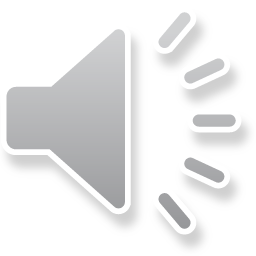 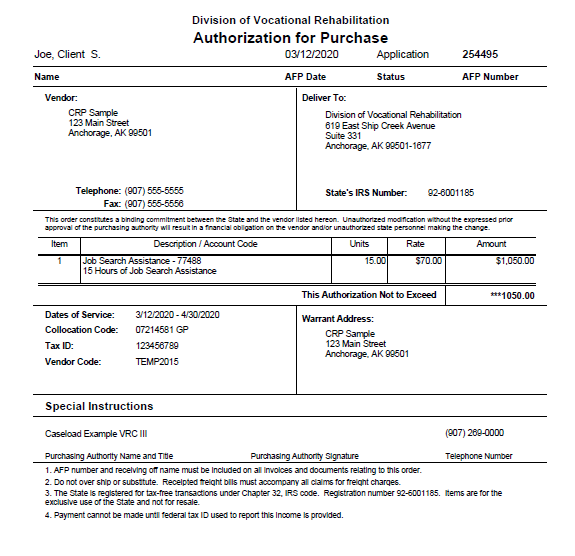 State of Alaska, Division of Vocational RehabilitationCommunity Rehabilitation Providers2020
[Speaker Notes: Invoice and report doesn’t match the AFP

This AFP was for Client S. Joe.  The invoice received was for Suzy C. Joe.  The service authorized was for 15 units (hours) at $70/hour for a maximum allowed of $1,050.  The invoice received reflected 15 units at $75/hour for a total billed of $1,125.  This invoice cannot be processed as received and must be returned to the CRP for correction.  DVR tries to pay invoices within 30-days of receipt of a correct invoice.  Since this invoice is incorrect and will be returned, it wall cause a delay in payment to the CRP.  Also, if a CRP wishes to change their rates, it must first be approved through the CRP Specialist.]
Example:
Invoice combines more than one client:
Provided AFP:			     Invoice received as:
AFP # 254495 & #254599
Joe, Client S. & Joe, Suzy C.
Issued 3/12/20
Job Search Assistance
15 units @ $70 = $1,050
Dates:  3/12/20 – 4/30/20
Invoice received 5/04/20
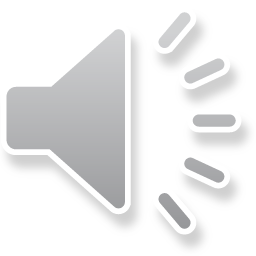 State of Alaska, Division of Vocational RehabilitationCommunity Rehabilitation Providers2020 2
[Speaker Notes: Invoice combines more than one client

AFP #254495 was for Client S. Joe, and AFP # 254599 was for Suzy C. Joe.  Both AFP #’s and clients are listed on one invoice.  This invoice cannot be paid as received and must be returned to the CRP for correction (we must receive two separate invoices – one for each client and AFP #).  Since the invoice is being returned for correction, this will cause a delay in payment to the CRP.]
Example:Invoice and report is late:
Since the dates of service are from 3/12/20 – 4/30/20, the invoice and report for this AFP should be submitted no later than 5/30/20.
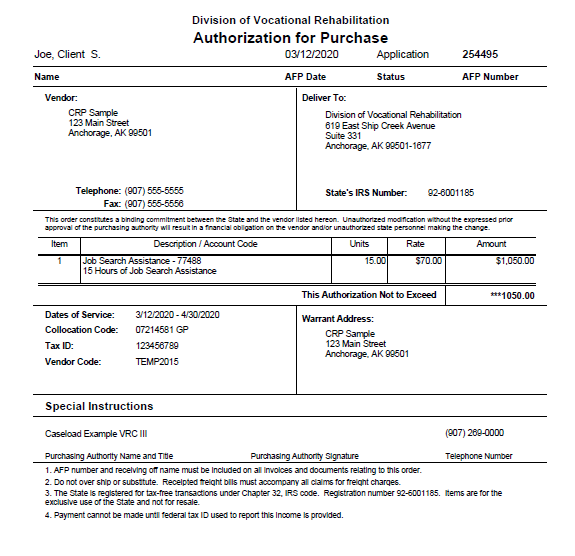 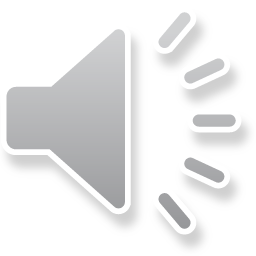 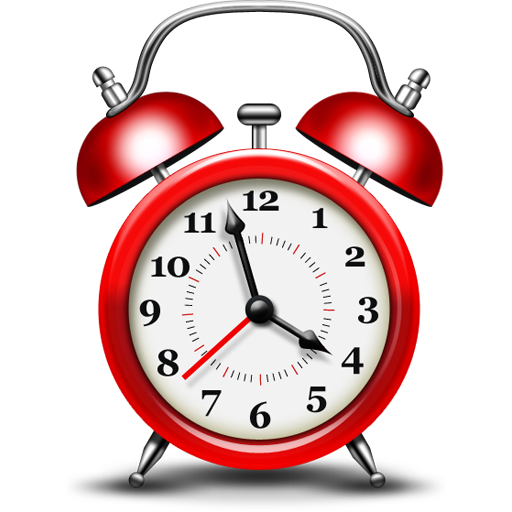 State of Alaska, Division of Vocational RehabilitationCommunity Rehabilitation Providers2020
[Speaker Notes: Invoice and report is late

The AFP was authorized for dates 3/12/20 – 4/30/20.  The invoice and report should be submitted no later than 30-days of the AFP end date unless arrangements have been made with the referring VRC.]
Adequately explain all necessary elements in the report:
Remember to include:

AFP information
Who – Client name
What – Service being purchased
When – Dates of Service
Where – Where the service occurred
Why – What are the goals of the purchased service in the plan?
How – How was the service provided?  


The following slides will suggest information for a good report.
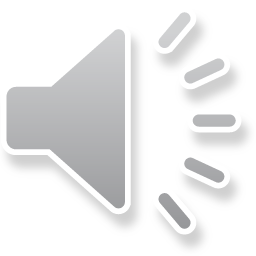 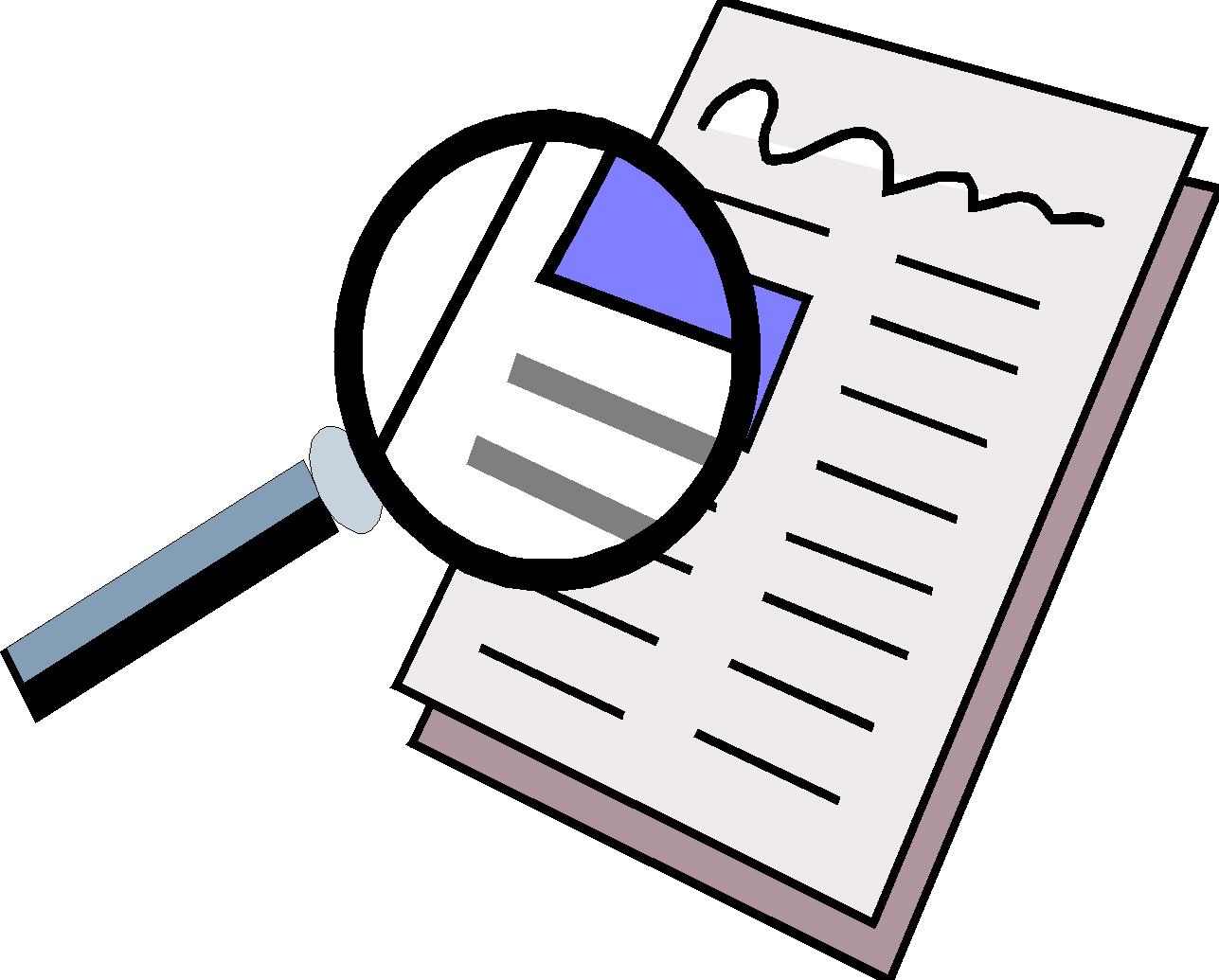 State of Alaska, Division of Vocational RehabilitationCommunity Rehabilitation Providers2020
[Speaker Notes: Make sure you adequately explain all necessary elements in the report.  

Remember to include the AFP #, who, what, when, where, why and how on each report.  
AFP information
Who is the client’s name
What is the service being purchased
When is the dates of service authorized
Where is where the service occurs
Why is the goals of the purchased service in the plan
How is how was the service provided

The following slides will suggest information for a good report.]
CRP Report Format:
Client’s Name:  (Who)
Service:  (What)
Referred by:
Actual Dates of Service:  From:    To:   (When)
AFP#

Reason for Referral:  (Client’s name) was referred by (Counselor’s name) for a (Service) to determine ________________.  (Why)

Counselor’s Requests:
		            (Where, How)
Services Provided:

Answers to Counselor’s Requests:

Summary & Recommendations:

CRP Signature & Date:
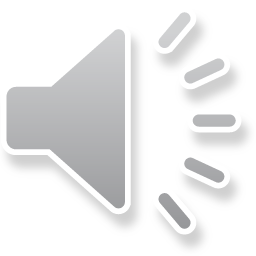 State of Alaska, Division of Vocational RehabilitationCommunity Rehabilitation Providers2020
[Speaker Notes: CRP Report Format

CRP reports can be in any format, as long as it includes the required information.  It is suggested CRPs set up a standard report template so they don’t forget to include a portion of the necessary information.  
Client’s Name:  List the client’s full name as indicated on the AFP.  Do not use nicknames or abbreviations. 
Service:  List the service provided as indicated on the AFP.
Referred by:  List the referring DVR Counselor’s name.
Dates of Service:  List the actual dates of service provided.  These dates must fall within the AFP authorized dates.  
Reason for Referral:  List the client’s name, who referred them and why they were referred to you for services. 
Counselor’s requests:  These requests should be on the authorization paperwork.  List them out. 
Services provided:  List out each day you worked with your client and the amount of time spent. 
Answers to Counselor’s Requests:  Summarize your answers to the Counselor’s requests.
Summary & Recommendations:  Summarize the referral and the services you provided.  List out any observations, problems or accomplishments your client made.  Be sure to include your recommendations.  
CRP Signature & Date

See the next slide for an example of a good report.]
Client’s Name:  Client S. Joe
Service:  Job Search Assistance – 77488 - 15 hours @ $70/hr.
Referred by:  Ms. Counselor, VRC III
Actual Dates of Service:  From: 3/16/20   To: 4/10/20  
AFP#  254495
Reason for Referral:  Client S. Joe was referred by Ms. Counselor, VRC III for Job Search Assistance - 77488 to assist with developing a resume; identifying, searching for and applying for potential jobs; and developing interview skills.
Counselor’s Requests:
Can Client S. Joe provide adequate information for resume development?
Can Client S. Joe identify and help search for potential jobs?
Can Client S. Joe learn basic interviewing skills?
Services Provided:
3/16/20 – Client came to my office. We discussed his prior work experience and developed a resume. 2 hrs.
3/19/20 – Client and I visited the mall and observed workers in several businesses.  We discussed what the workers were doing and if Client was interested in doing similar type work.  Client was mostly interested in doing stocking-type jobs that required little interaction with other people.  He likes patterns and organizing things, and is very particular about how the shelves appear in an organized manner.  3 hrs.
3/20/20 – Client and I visited Fred Meyers, Home Depot and Lowes to again observe what workers were doing in various jobs.  We observed the Stockers, Janitors and someone who appeared to be taking inventory at Fred Meyers.  We discussed the job tasks, his ability to be able to stand for the job, and the expectations necessary for performing the tasks.  Client was only interested in the Stocker positions at the mall.  2.5 hrs.
3/24/20 – I searched on the on-line job banks for suitable openings for Client.  I telephoned 4 stores in the mall (JoAnn’s, The Kitchen Store, Payless Shoes and Sportsman’s Warehouse).  The hiring managers in JoAnn’s, Payless Shoes and Sportsman’s Warehouse spoke with me.  Explained what I do, vague information on my client and his abilities, the purpose and goals, and the possibilities of Client working there.  Payless Shoes was not interested in working with us.  JoAnn’s and Sportsman’s Warehouse referred me to their websites to submit applications, and both provided specific coding for me to use to “flag” the application.  4 hrs.
[Speaker Notes: CRP Report Format]
3/27/20 – Client came to my office.  We applied for part-time Stocker positions online for JoAnn’s and Sportsman’s Warehouse.  Client needed a fair amount of assistance during the application process, even though he had told me he was very comfortable on computers.  We uploaded the resume we had created together.  We discussed the process, expectations and what would happen next.  2 hrs.
4/06/20 – Client came to my office.  We went over common interview questions and did a mock interview.  1 hr. 
4/10/20 – Report writing.  0.5 hrs. 

Answers to Counselor’s Requests:
Can Client S. Joe provide adequate information for resume development?  Yes, Client was able to provide adequate information with minimal prompting.  He was able to recall his prior work experience and the general dates well.  He was not as fluent on the computer as he had led me to believe, and needed some assistance and guidance.  
Can Client S. Joe identify and help search for potential jobs?  Yes, Client provided a good amount of feedback when asked if he could imagine himself working in a variety of jobs.  He interacted well with me and was comfortable saying “no” if he was not interested in a particular job or task.  
Can Client S. Joe learn basic interviewing skills?  Yes.  Though Client was nervous at first, he relaxed with prompts and was able to follow simple directions well.  

Summary & Recommendations:
Working with Client S. Joe in his Job Search Assistance was enjoyable.  He arrived to my office timely on all days except for one, when he said his ride was late to pick him up.  He recalled his prior work history and was eager to search for potential jobs.  He interacted well with me.  He was clean and dressed appropriately for all appointments.  Though we haven’t heard back from the applications submitted to JoAnn’s and Sportsman’s Warehouse yet, I feel he has a good chance at one of them wanting to interview him.  I feel he could benefit from Job Readiness Training to improve on his interviewing skills, and hopefully if hired, On-the-Job Supports.  I would be delighted to continue working with Client S. Joe again.  Thank you for this referral.  

CRP Signature & Date:
Susie Q CRP   Susie Q. CRP   4/10/20
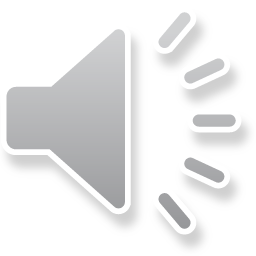 [Speaker Notes: As you can see from the sample report, all of the AFP information was addressed adequately.  Observations and input were provided as well as a lead to future AFPs.  It provided pertinent information the VRC will need to address client growth and working towards the goals as listed in the client’s plan for employment.  Even though the dates on the AFP were through 4/30/20, only the dates services were actually provided were listed on the report.  Because the CRP exhausted the authorized hours on 4/10/20 they submitted the invoice and report prior to the ending date.]
Thank you!  Please contact your VRC if you have any additional questions on any of these common CRP Mistakes.
Please click on this link to take a brief quiz.  You must take this quiz to complete this unit.
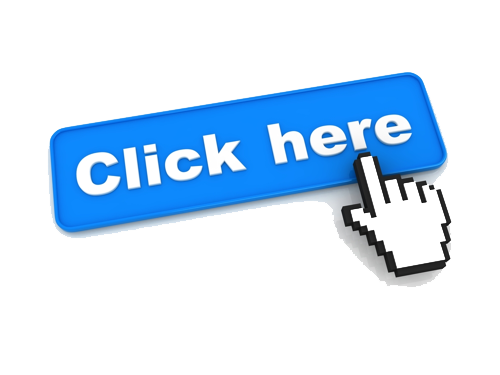 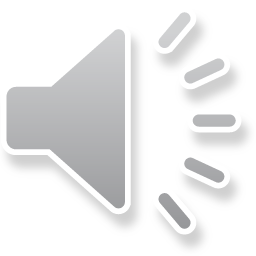 State of Alaska, Division of Vocational Rehabilitation
Community Rehabilitation Providers
2020
[Speaker Notes: Thank you for reviewing CRP Training – Common Mistakes.  Please take a few moments to click on the link for a brief quiz.  The link will take you to Survey Monkey.  You must take this quiz to complete this unit.  Please also feel free to contact us if you have any questions.  Thank you!]